Constraining the Precession of Binary Black Holes Mergers with New Parameters
Charles Gibson1,2 and Javier Roulet1,3

1LIGO, California Institute of Technology, Pasadena, CA 91125, USA
2Department of Physics, Allegheny College, Meadville, Pennsylvania 16335, USA
3TAPIR, Walter Burke Institute for Theoretical Physics, California Institute of Technology, Pasadena, CA 91125, USA
1
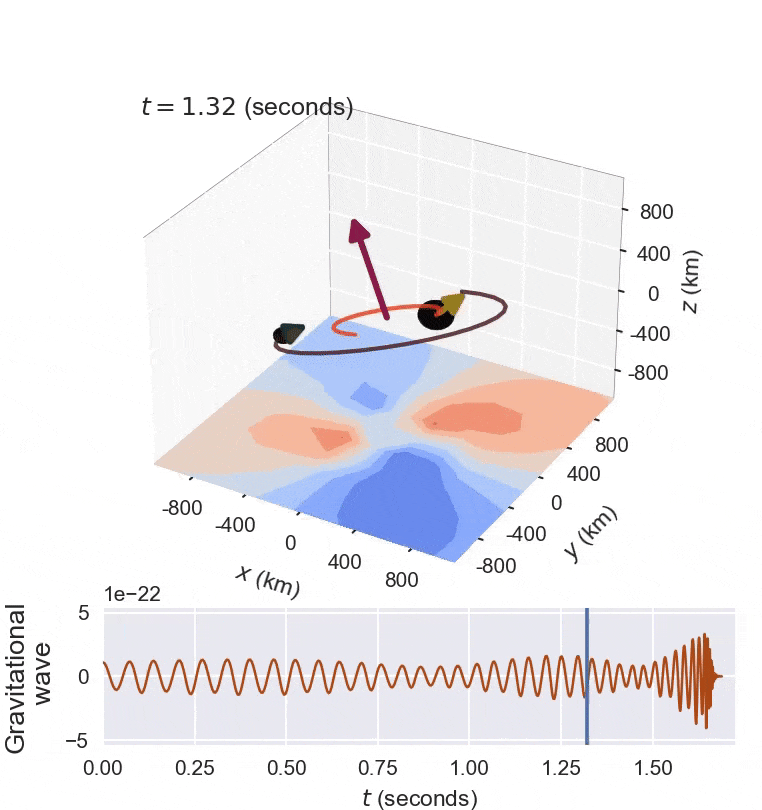 Precession can provide insight intothe formation of the BBH System[1]
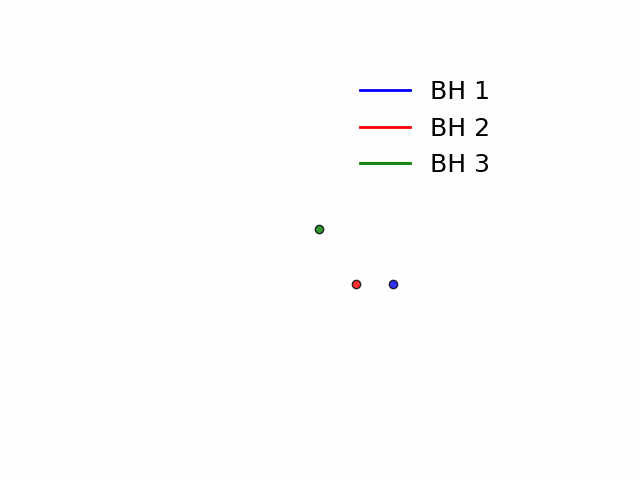 Figure 1[A]: A precessing CBC
Figure 2: A three-body gravitational interaction that yields a binary between BH 2 and BH 3, ejecting BH 1 from an initial binary with BH 2
2
There is already a precession parameter in use[2]
3
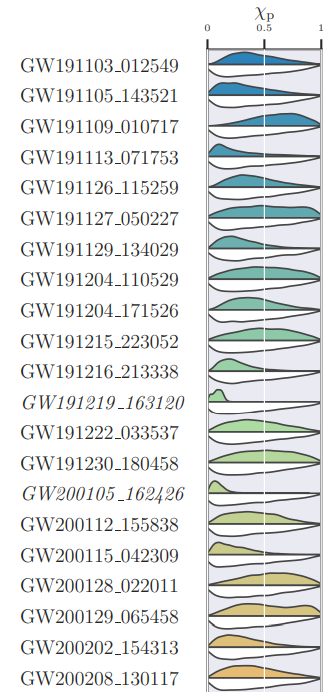 4
What other parameters can be used?
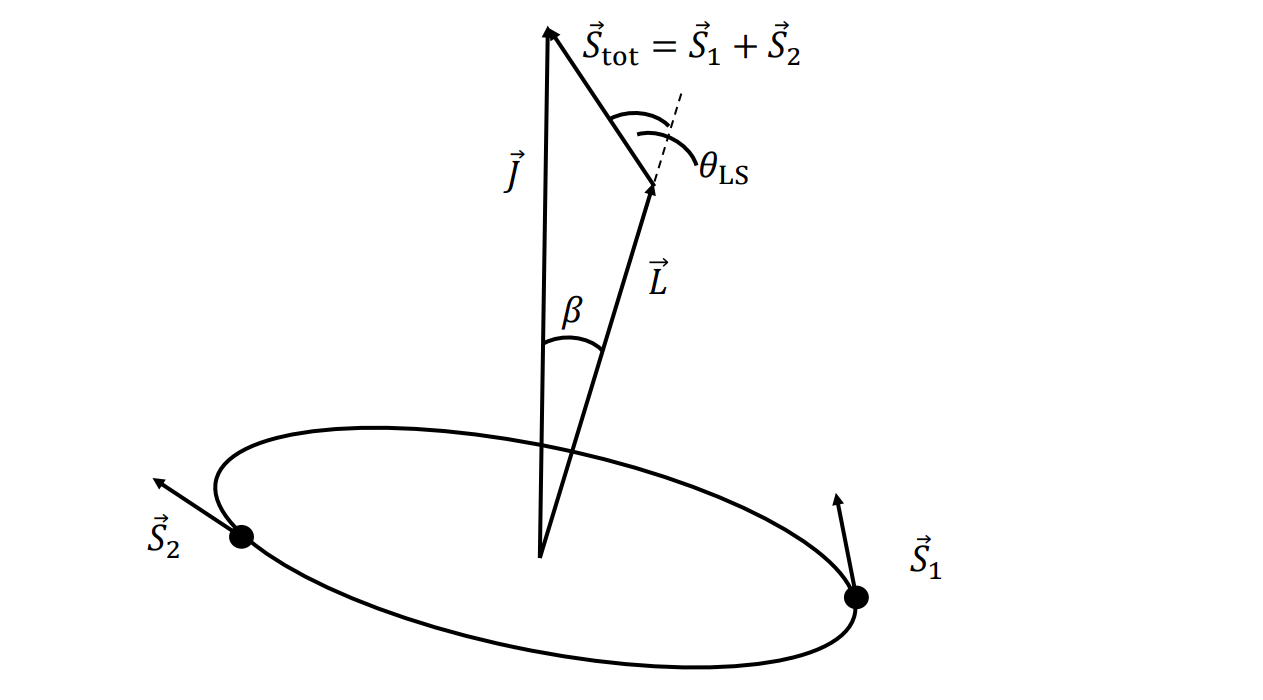 5
How can we test our new parameters?
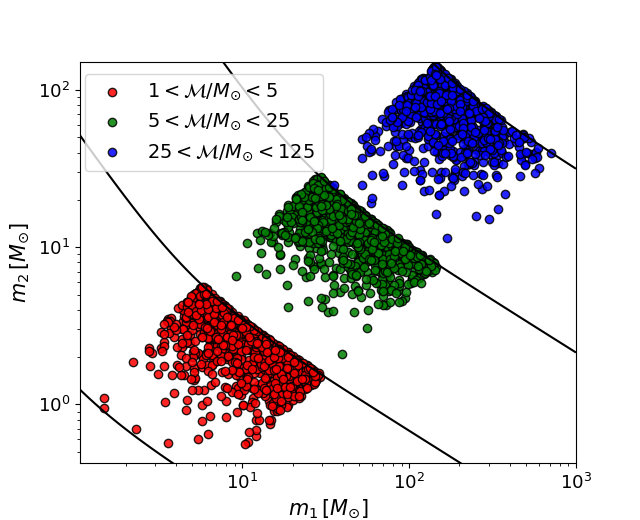 Figure 5: The masses of the BHs of each injected event. There are three “bins”
that each injection falls into based on the chirp mass.
6
*This data can be downloaded at https://zenodo.org/records/10910135
The Savage-Dickey Ratio can be used to compare these two hypotheses
7
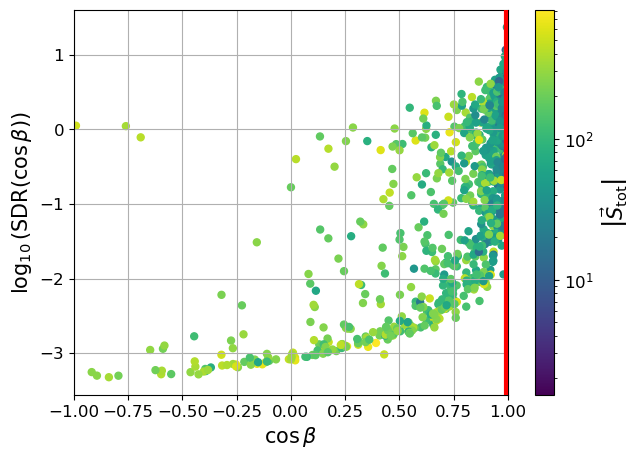 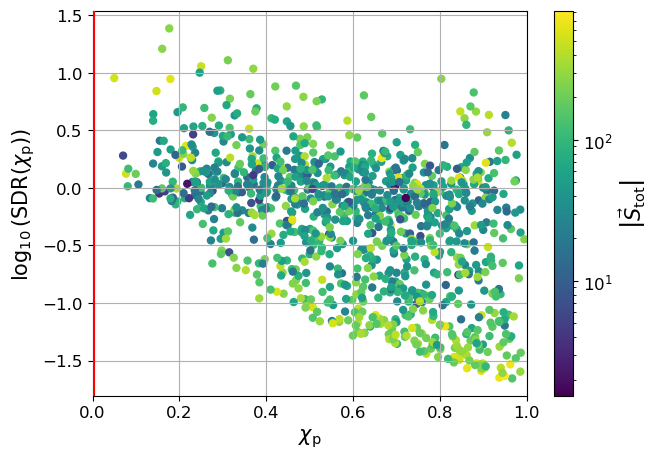 Figure 6: The SDRs of several tested parameters against the injected values for the low-mass distribution. We expect high values for aligned spins (the red lines) and low values for misaligned spins (opposite of the red lines).
8
We can further summarize all SDR values
9
10
Figure 7: The KL divergence for the three tested parameters at each chirp mass bin.
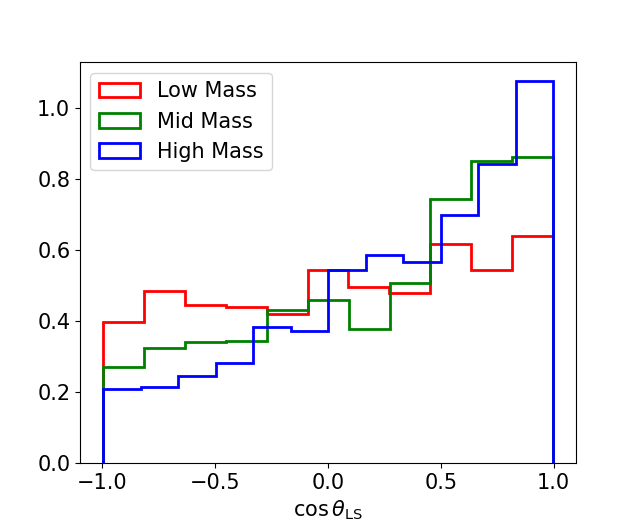 The data are originally generated with an isotropic spin distribution

However, it is naturally filtered to only allow events that could be detected by LIGO

The remaining events construct the prior (right) that has lower probabilities for higher mass cases
8
Figure 8: A histogram of the injections for each mass distribution
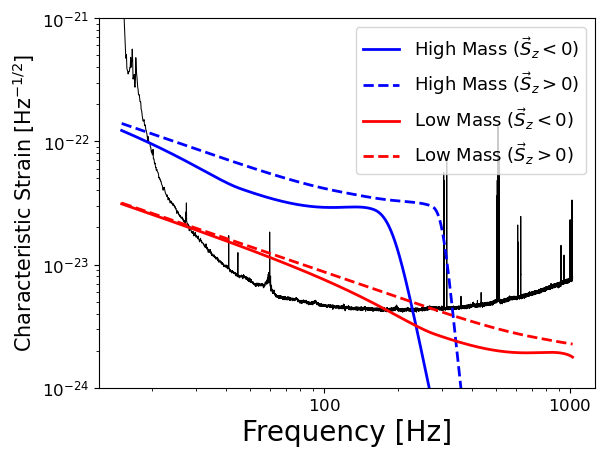 12
13
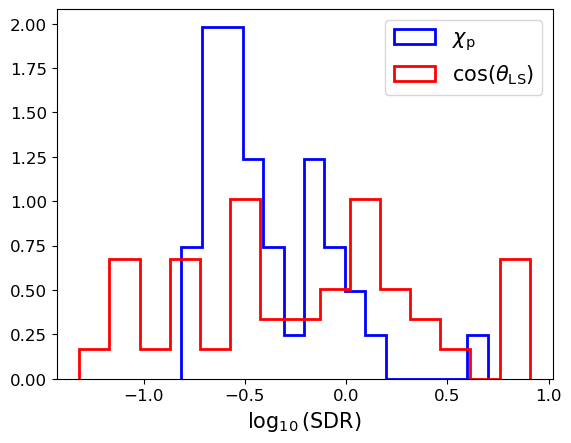 14
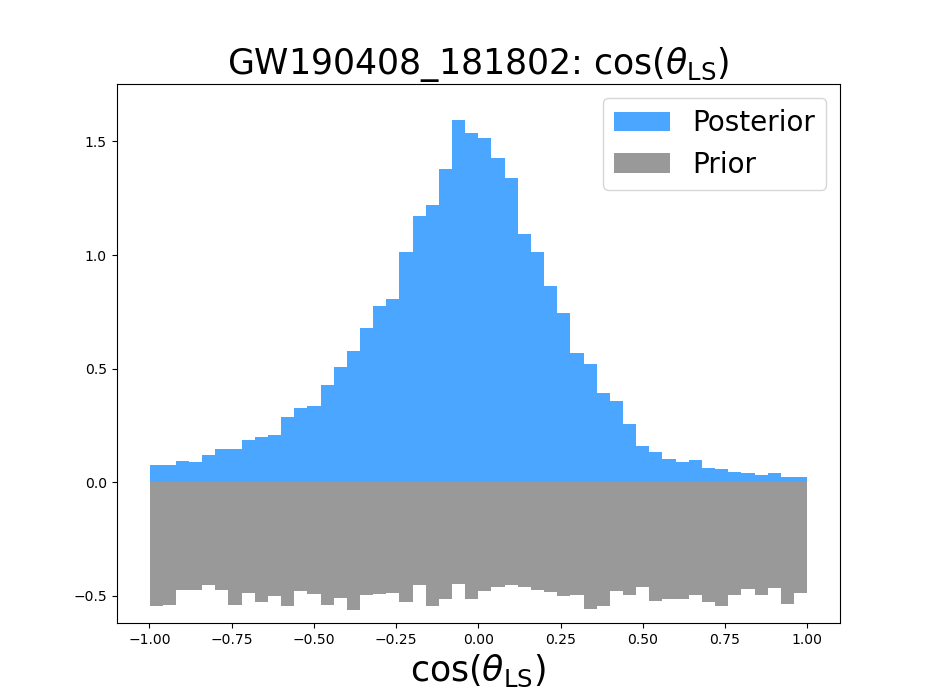 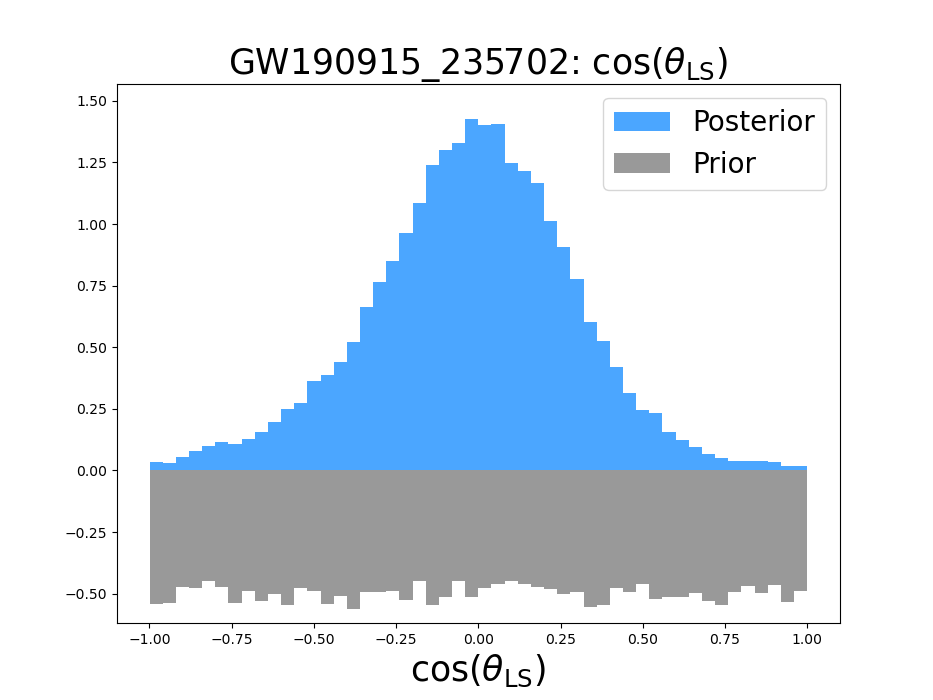 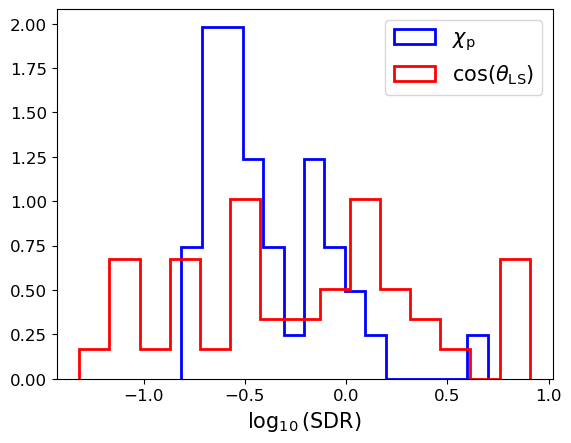 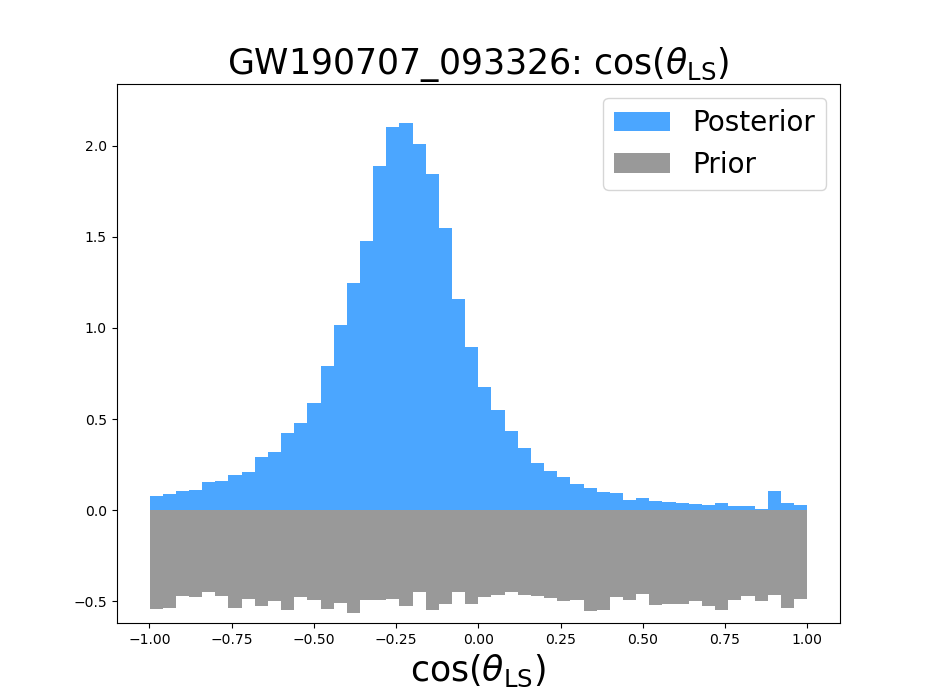 15
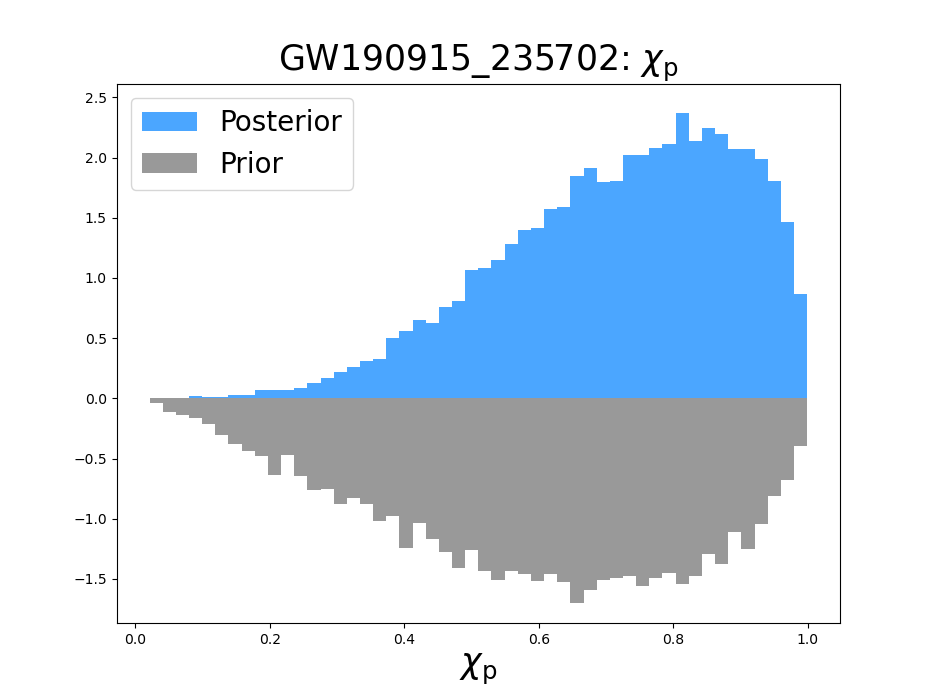 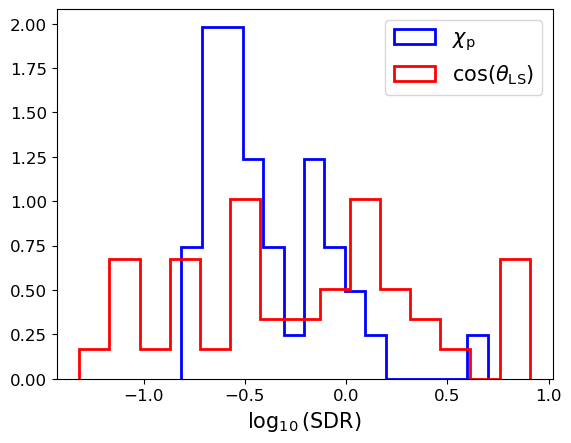 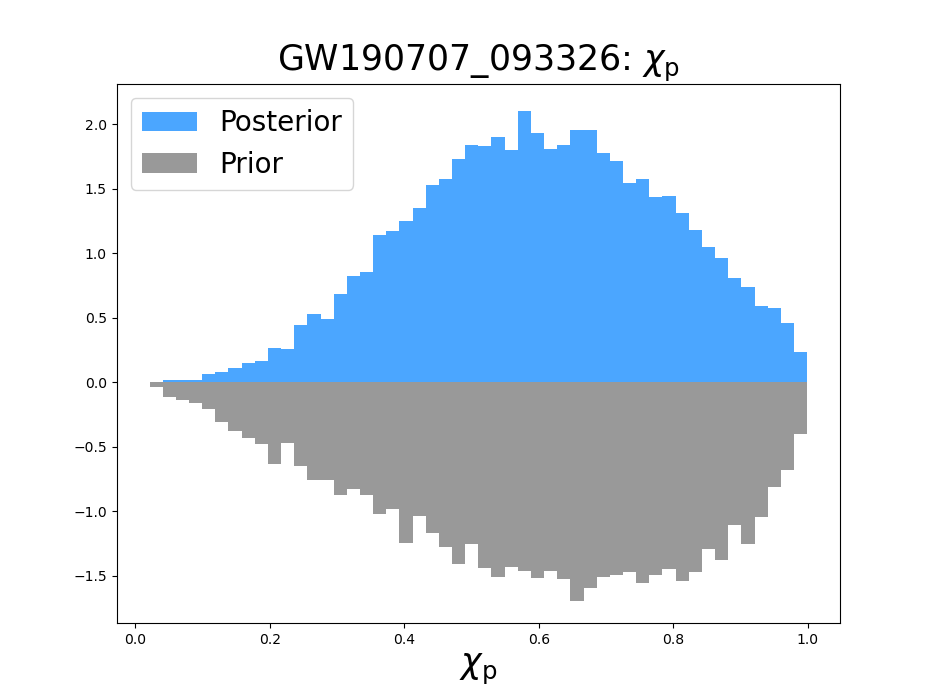 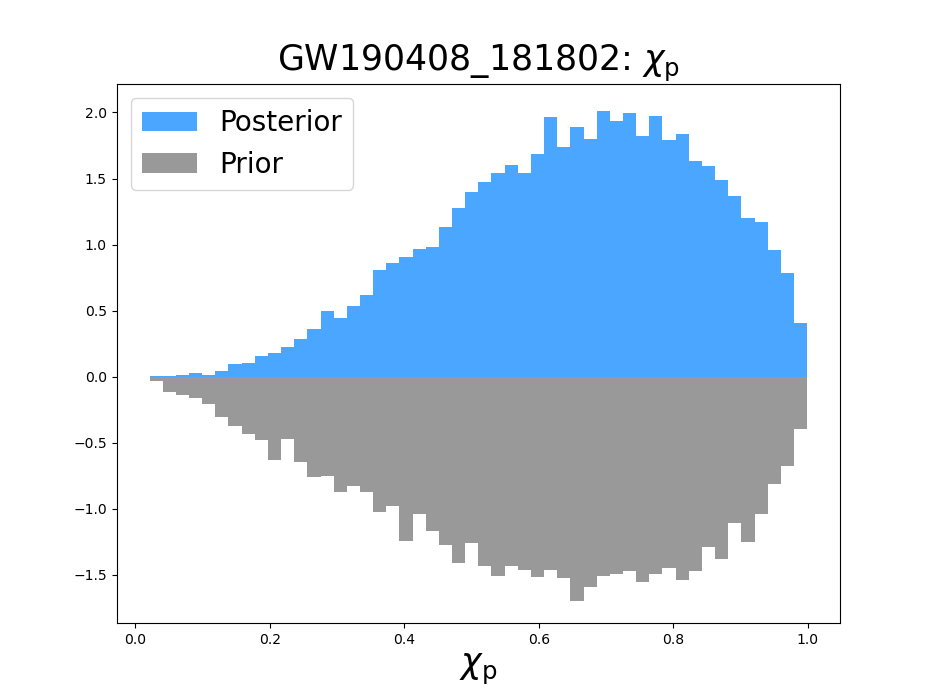 16
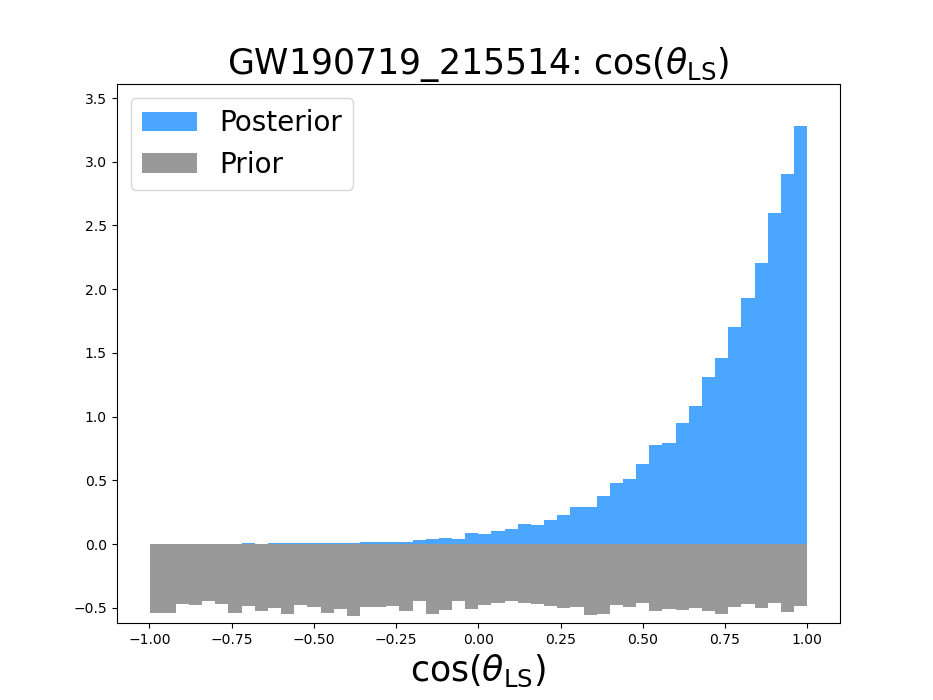 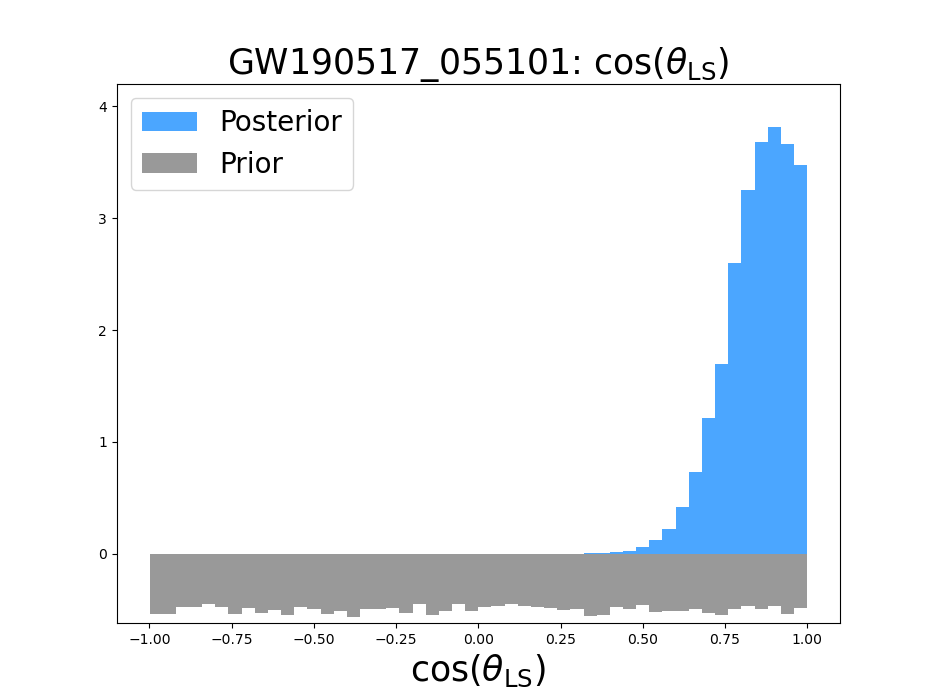 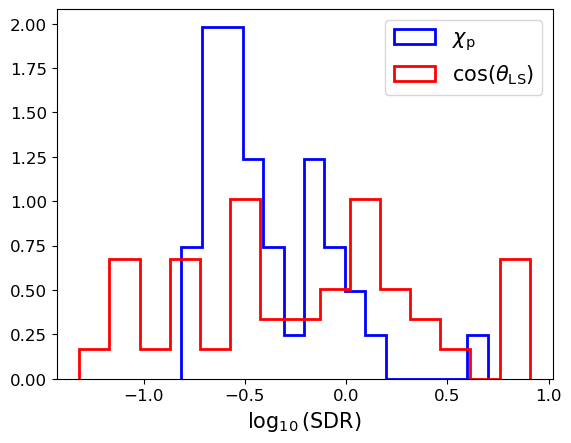 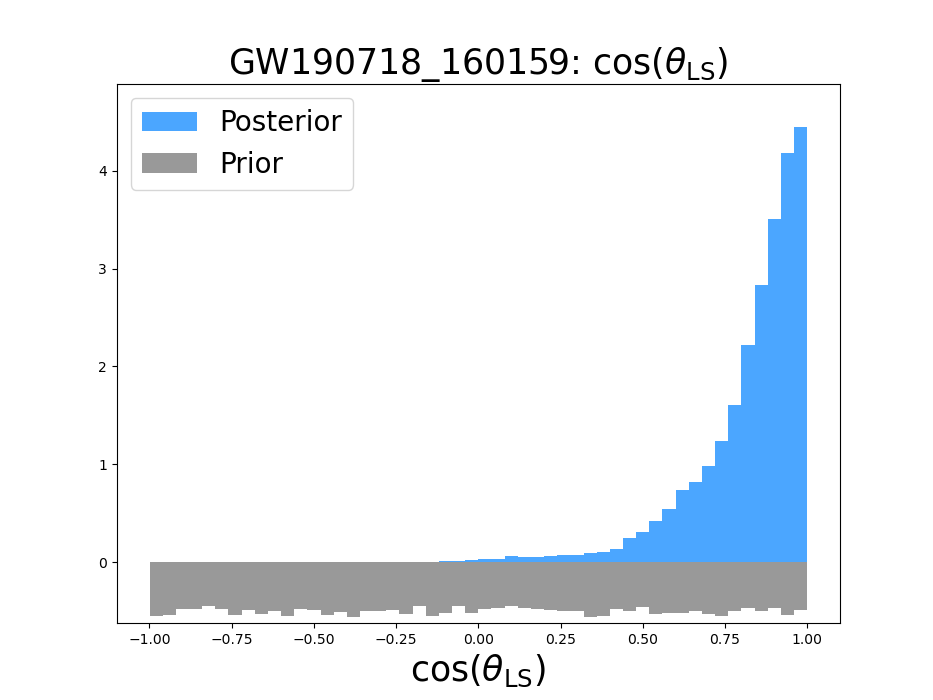 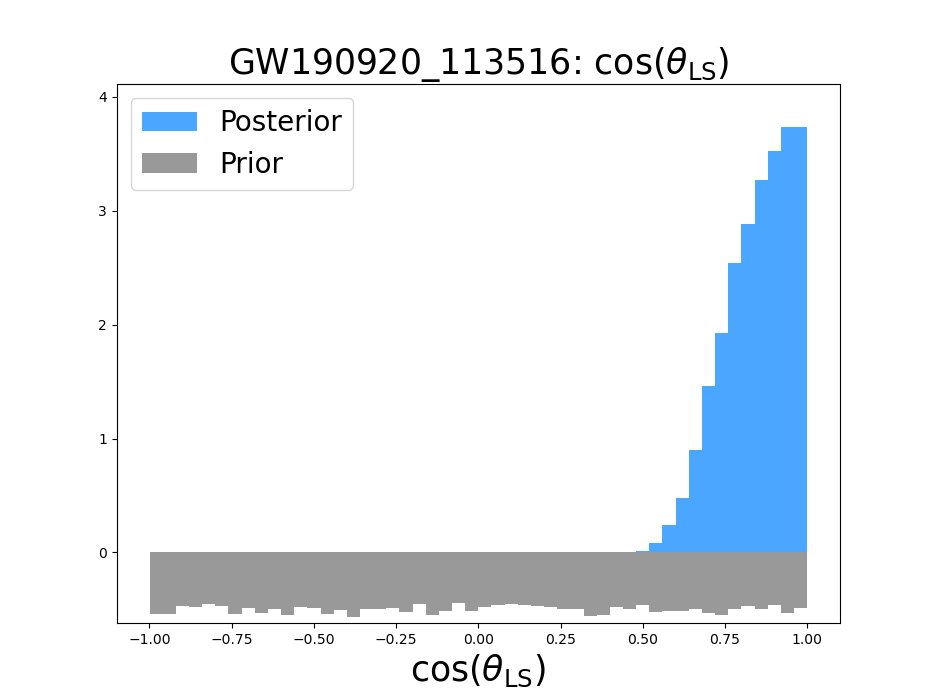 17
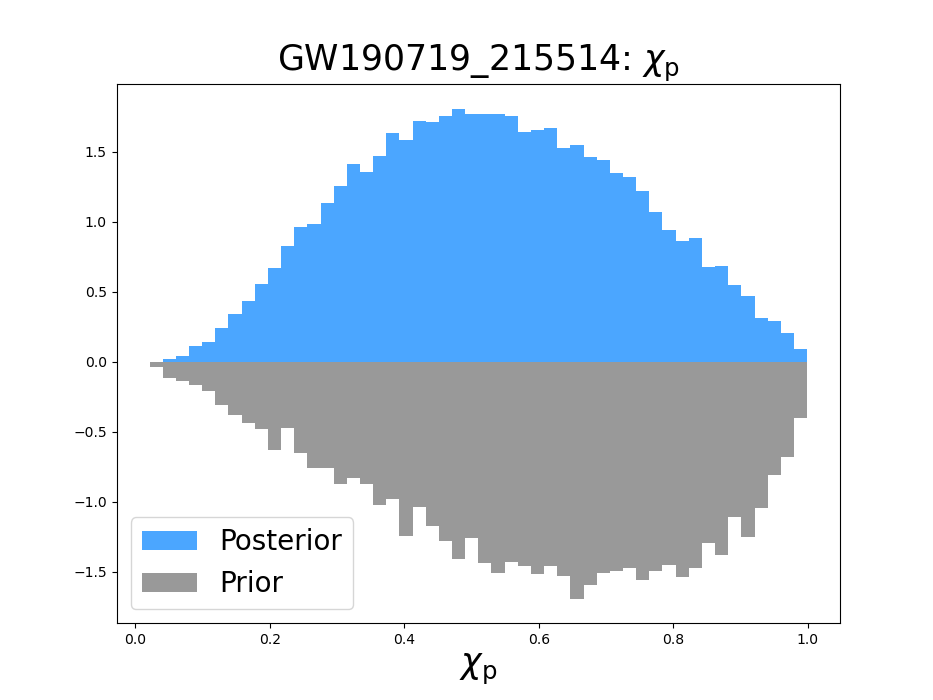 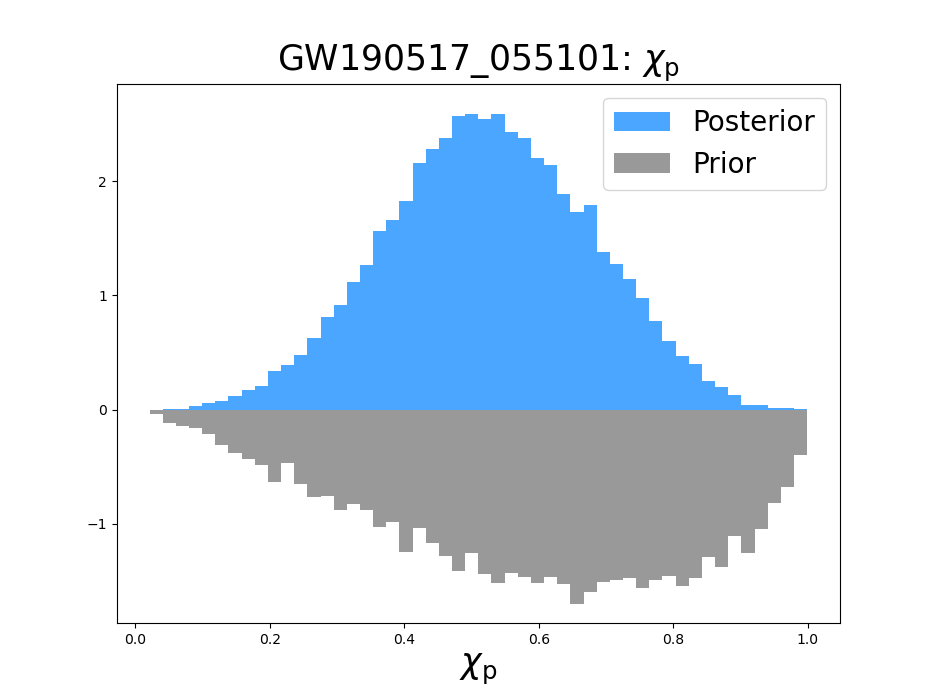 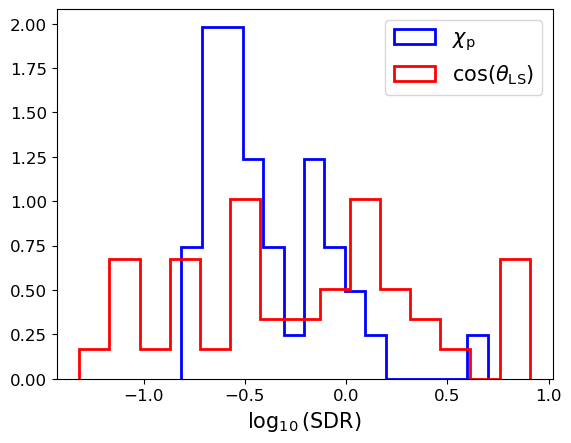 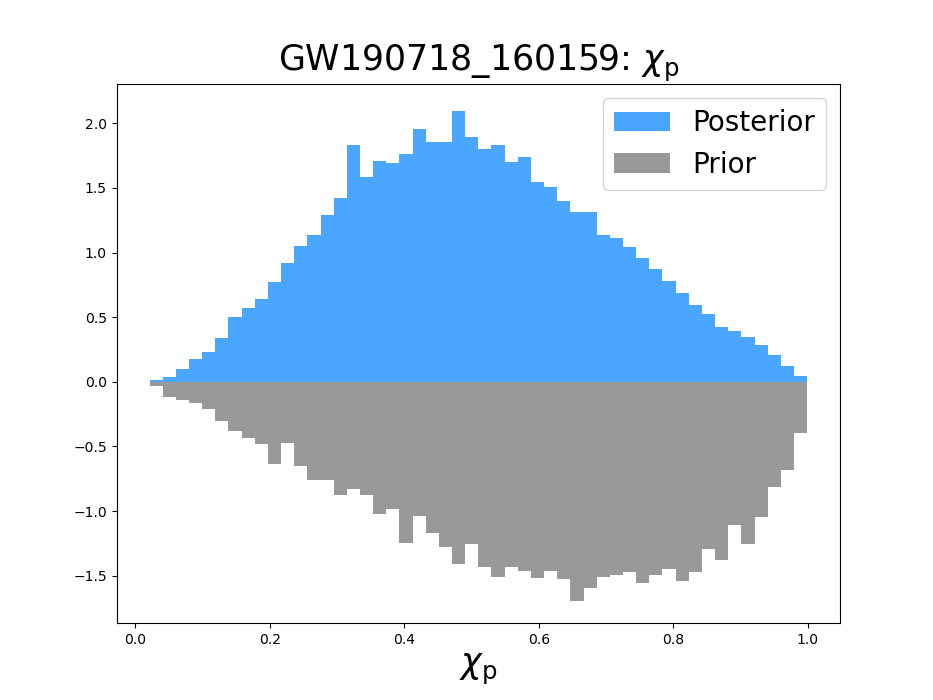 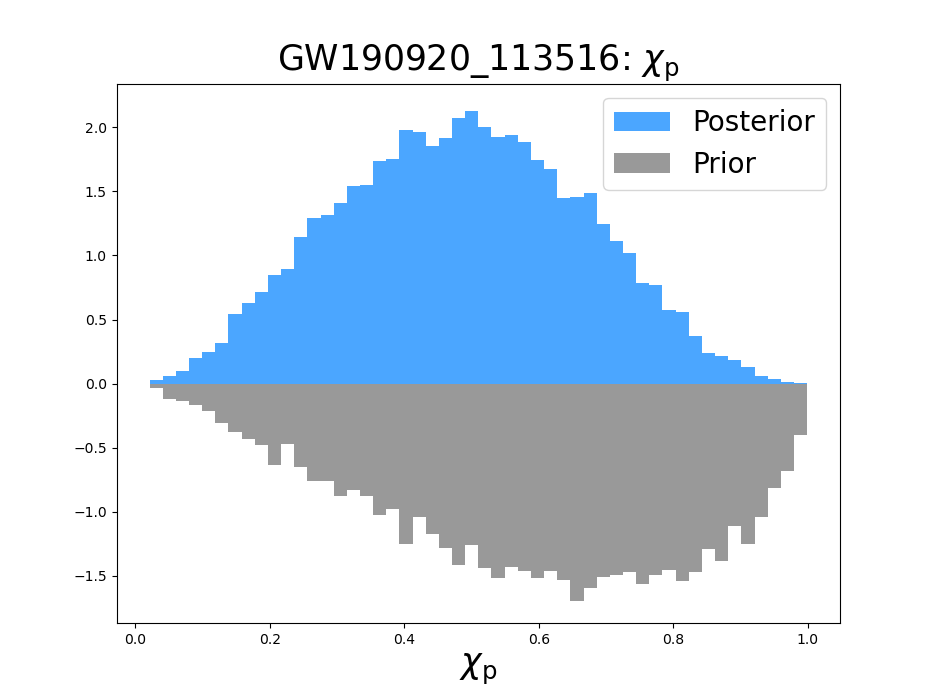 18
Final Conclusions
19
Future Applications
20
Acknowledgements
Mandel, I., & Farmer, A. 2022, PhR, 955, 1,doi: 10.1016/j.physrep.2022.01.003
Schmidt, P., Ohme, F., & Hannam, M. 2015, PhRvD, 91,024043, doi: 10.1103/PhysRevD.91.024043
Abbott, R., Abbott, T. D., Acernese, F., et al. 2023,Physical Review X, 13, 041039,doi: 10.1103/PhysRevX.13.041039
Hannam, M., Hoy, C., Thompson, J. E., et al. 2022,Nature, 610, 652, doi: 10.1038/s41586-022-05212-z
Payne, E., Hourihane, S., Golomb, J., et al. 2022, PhRvD,106, 104017, doi: 10.1103/PhysRevD.106.104017
Fairhurst, S., Green, R., Hoy, C., Hannam, M., & Muir, A.2020, PhRvD, 102, 024055,doi: 10.1103/PhysRevD.102.024055
Neyman, J., & Pearson, E. S. 1933, PhilosophicalTransactions of the Royal Society of London Series A,231, 289, doi: 10.1098/rsta.1933.0009
Olsen, S., Venumadhav, T., Mushkin, J., et al. 2022,PhRvD, 106, 043009, doi: 10.1103/PhysRevD.106.043009
https://bigthink.com/starts-with-a-bang/milky-way-lose-black-hole/
Software Used:
NumPy, Matplotlib, Pandas, Scipy, Cogwheel-pe
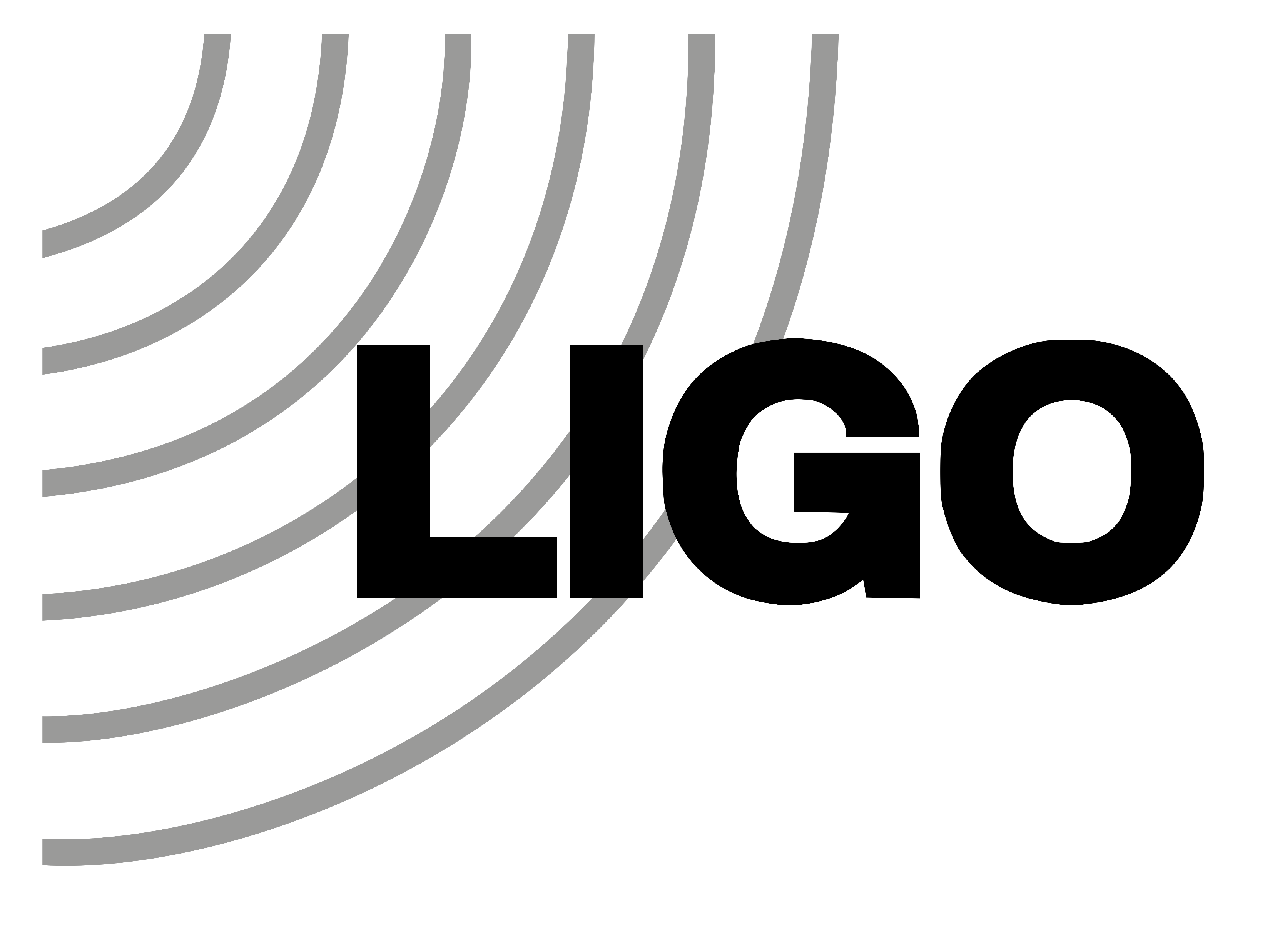 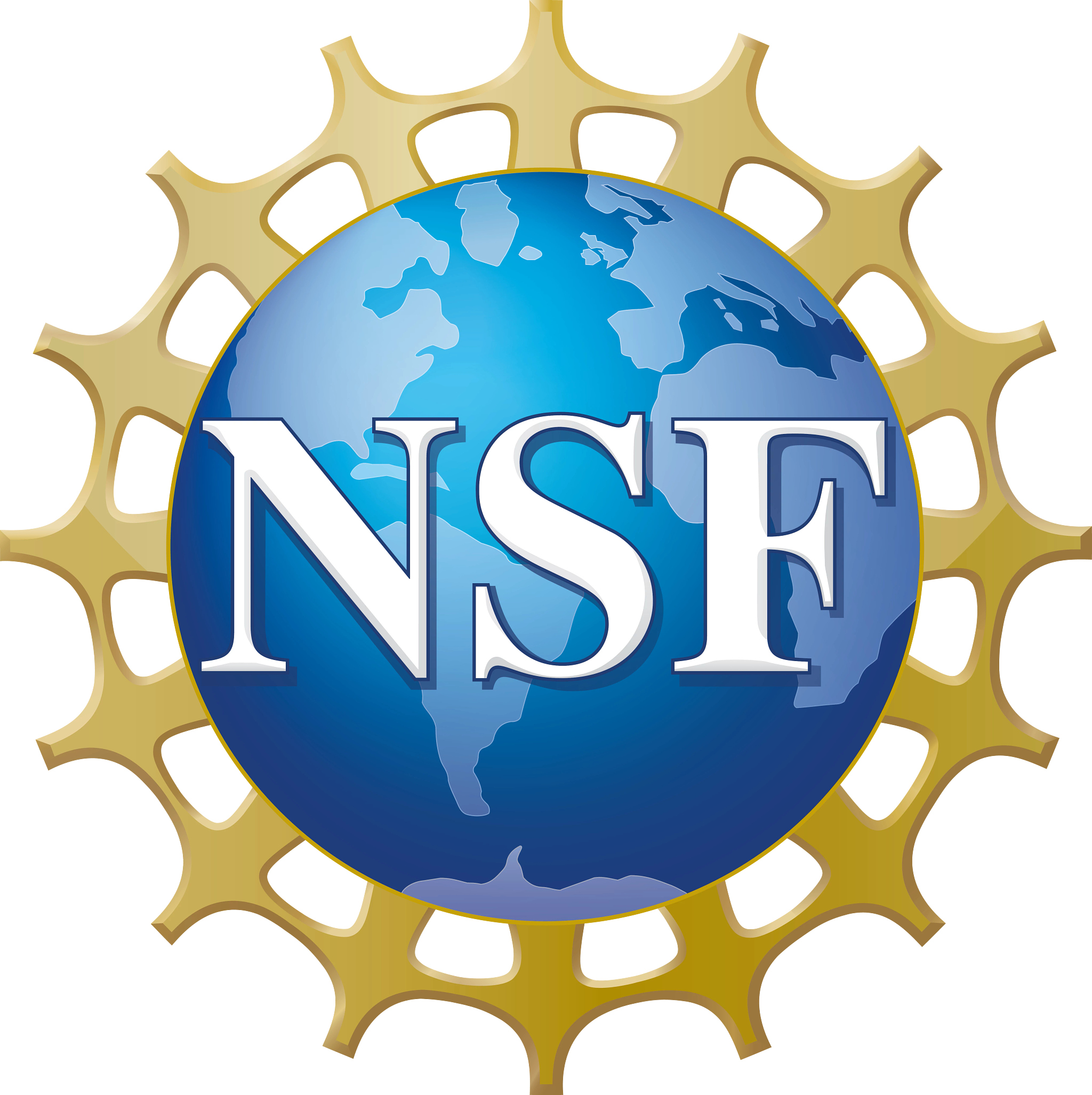 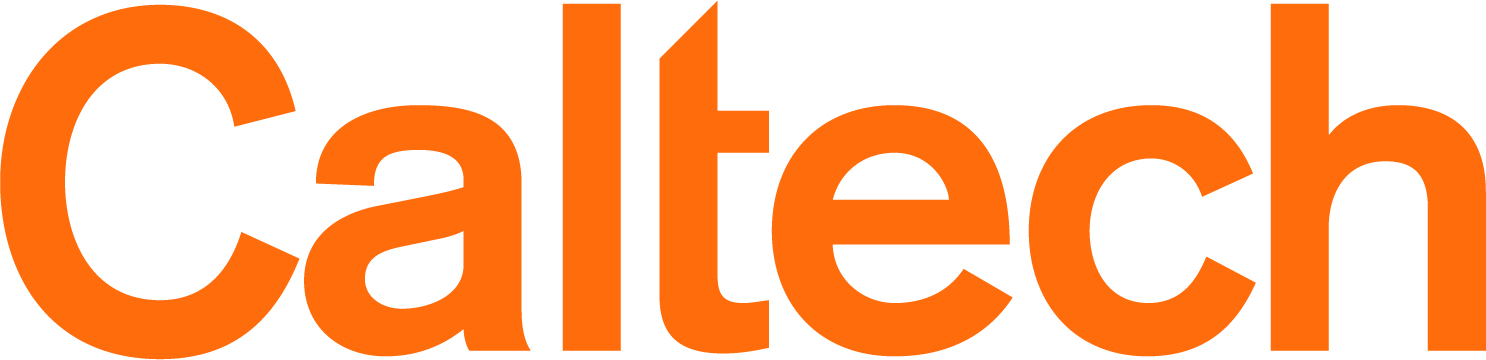 21
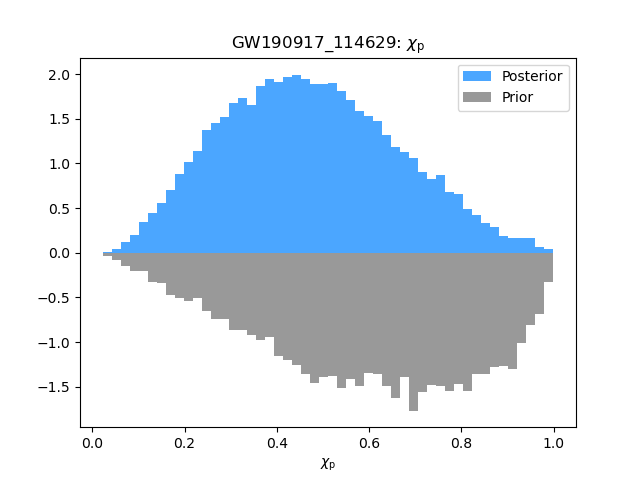 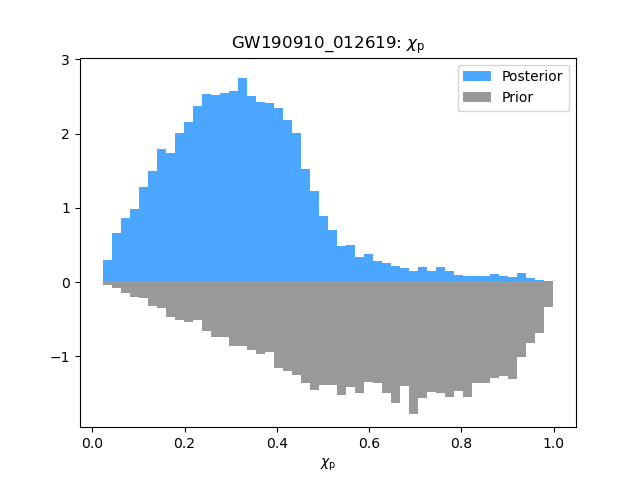 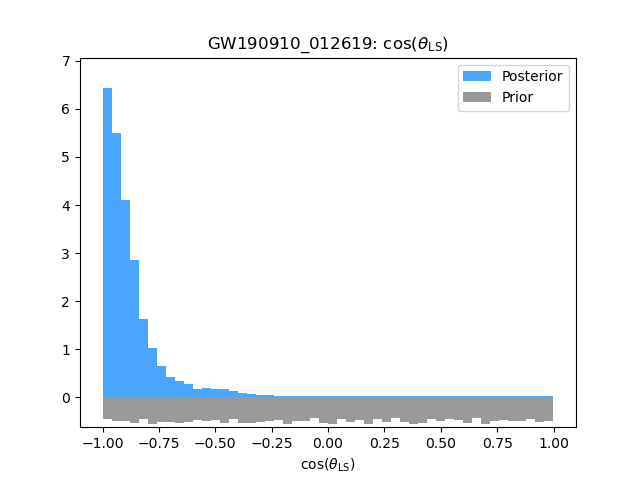 22
Getting from Neyman-Pearson Lemma to Savage-Dickey Ratio
23
Getting from Neyman-Pearson Lemma to Savage-Dickey Ratio cont.
24
Getting from Neyman-Pearson Lemma to Savage-Dickey Ratio cont. 2
25
Mass and Precession LIGO Selection Effects and SNR
26
There is also a slight relationship between mass and parameter effectiveness
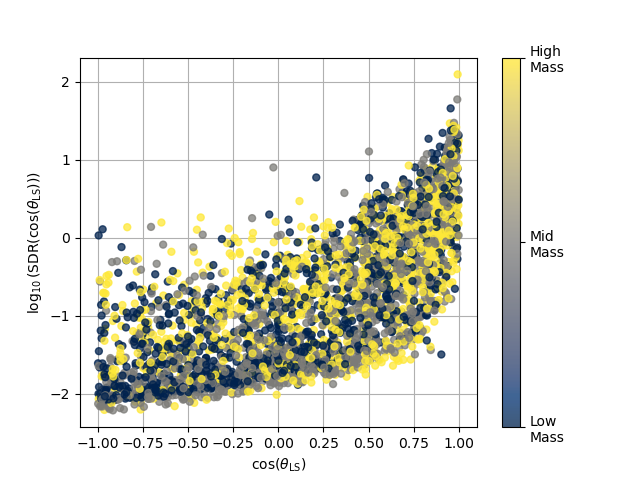 27